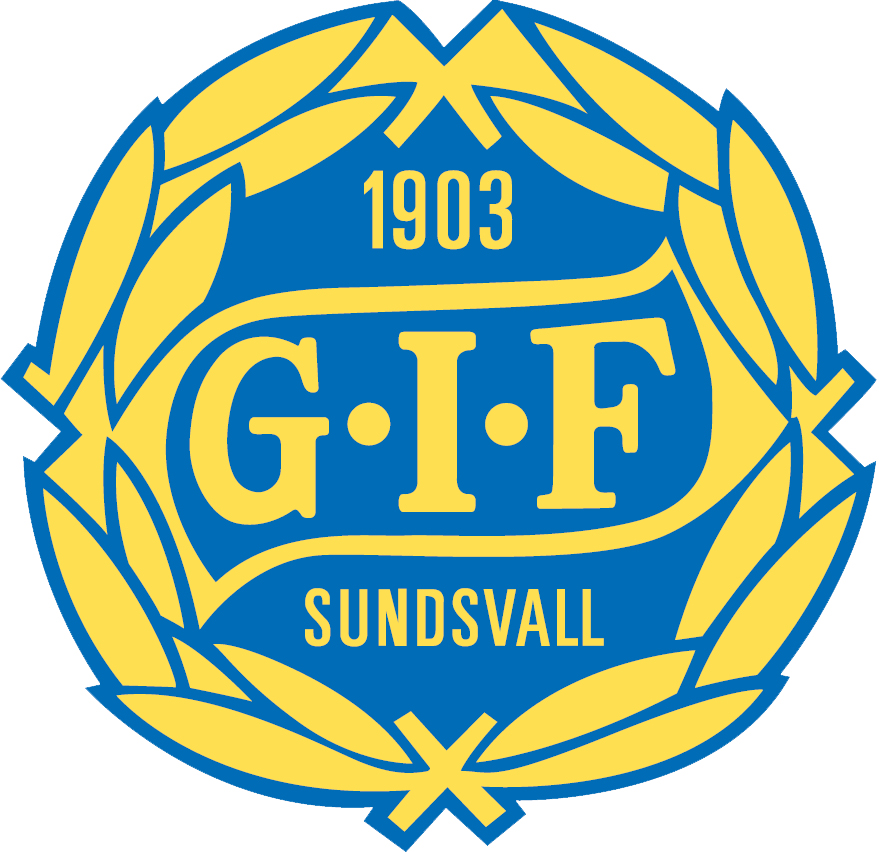 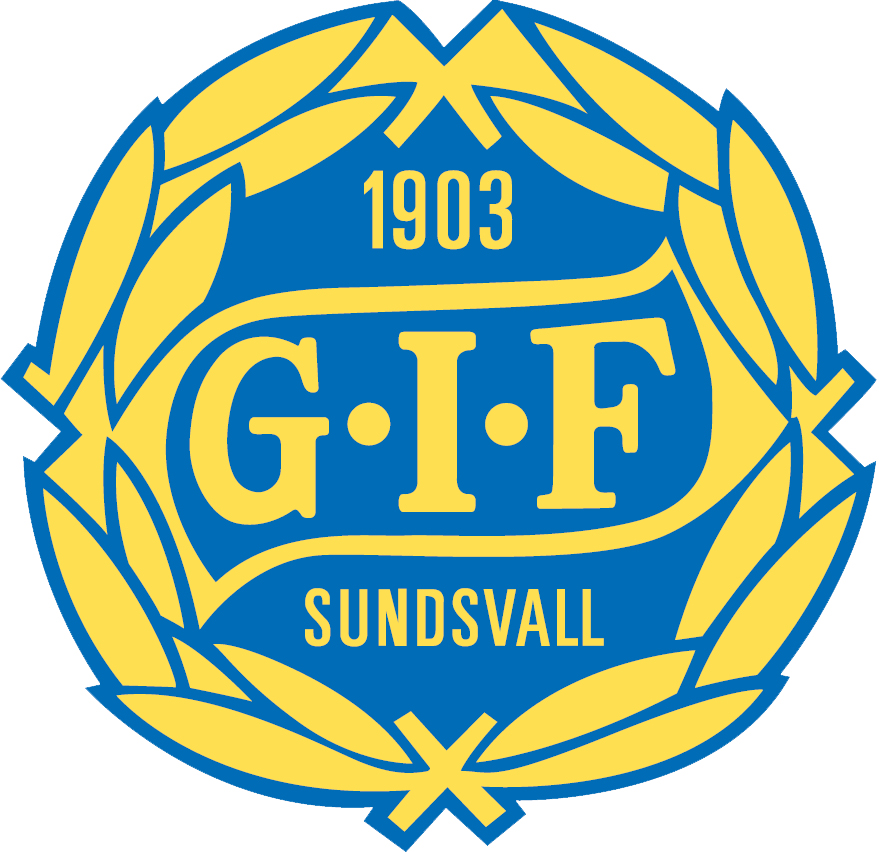 Föräldramöte GIF Sundsvall2020-11-03
Pojkar födda 2010
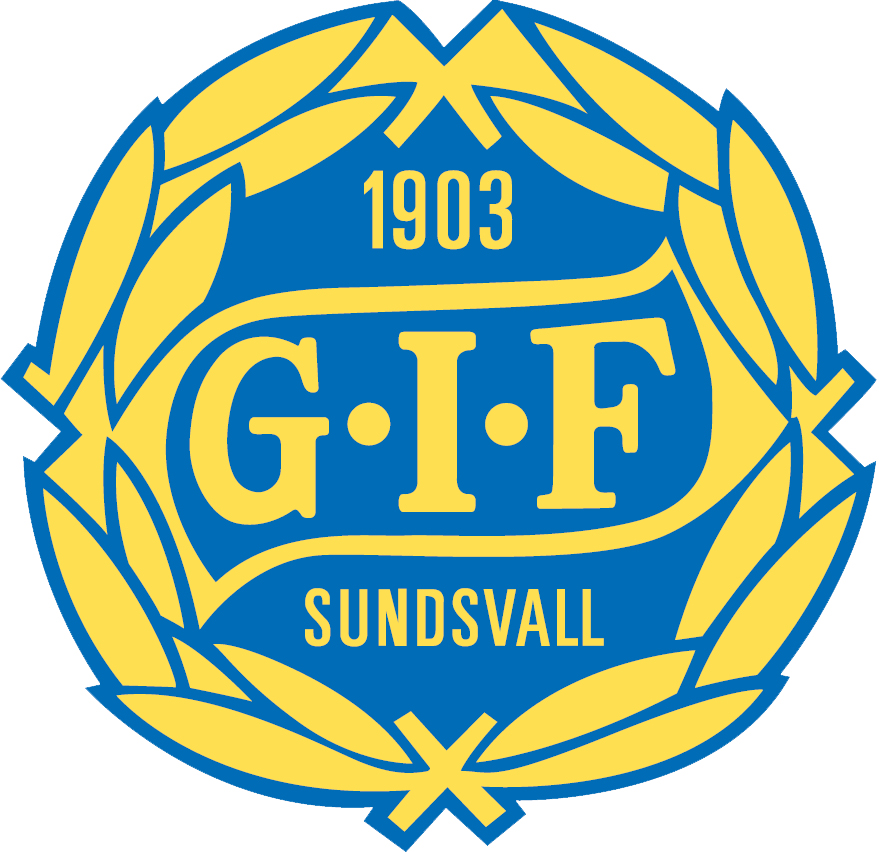 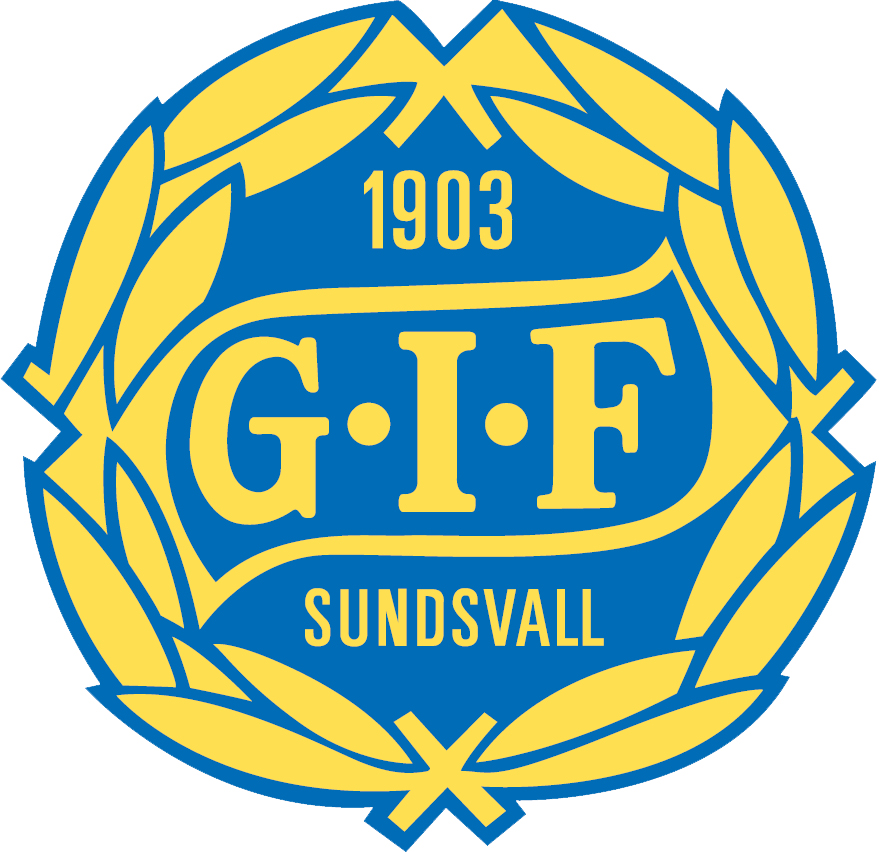 Utvärdering 2020
1. Träningar
	a) Tematräningar, stor utveckling
	b) Meddela frånvaro och utrustning bör förbättras	
2. Matcher
	a) Seriespel, många jämna matcher, framförallt på hösten
	b) Träningsmatcher/internmatcher. 
3. Cuper
	Inte deltagit p.g.a. Corona
Närvaro 2020 (1 jan-1nov)
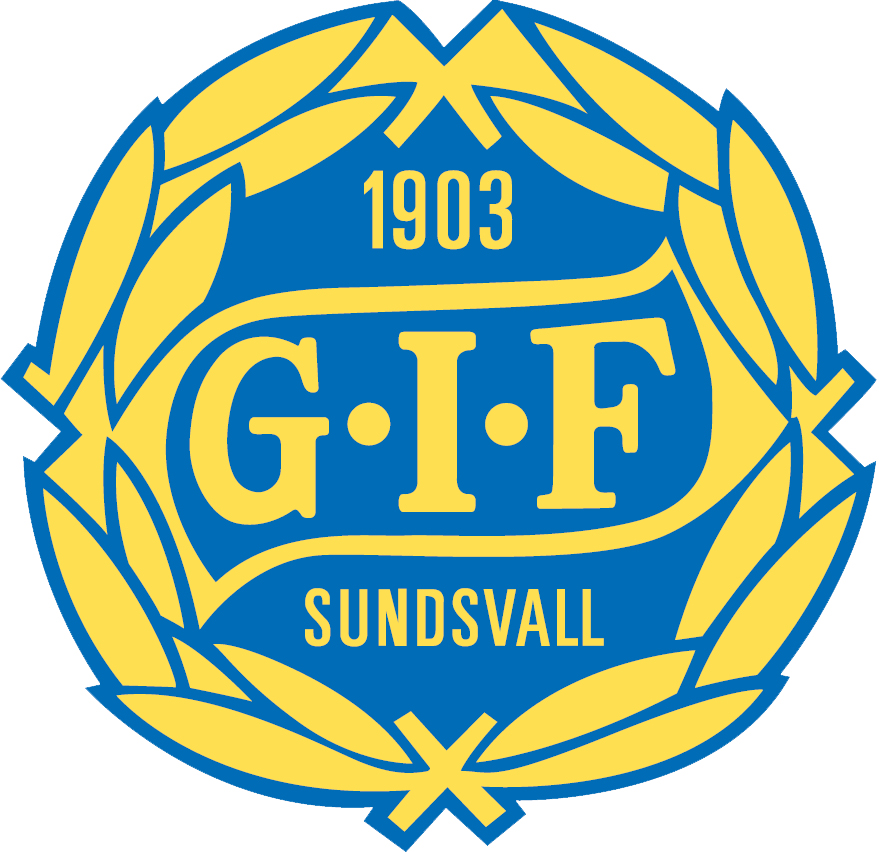 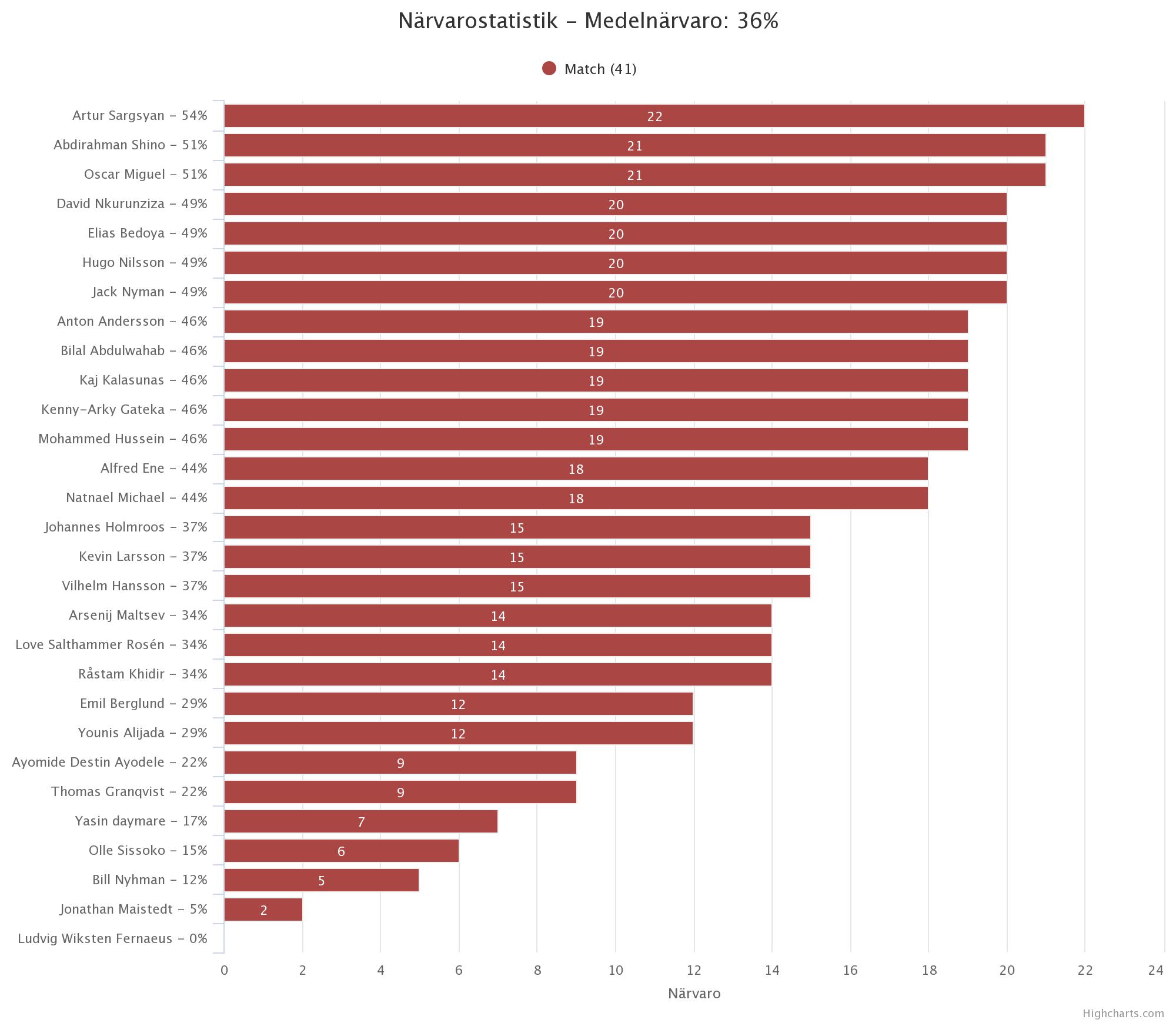 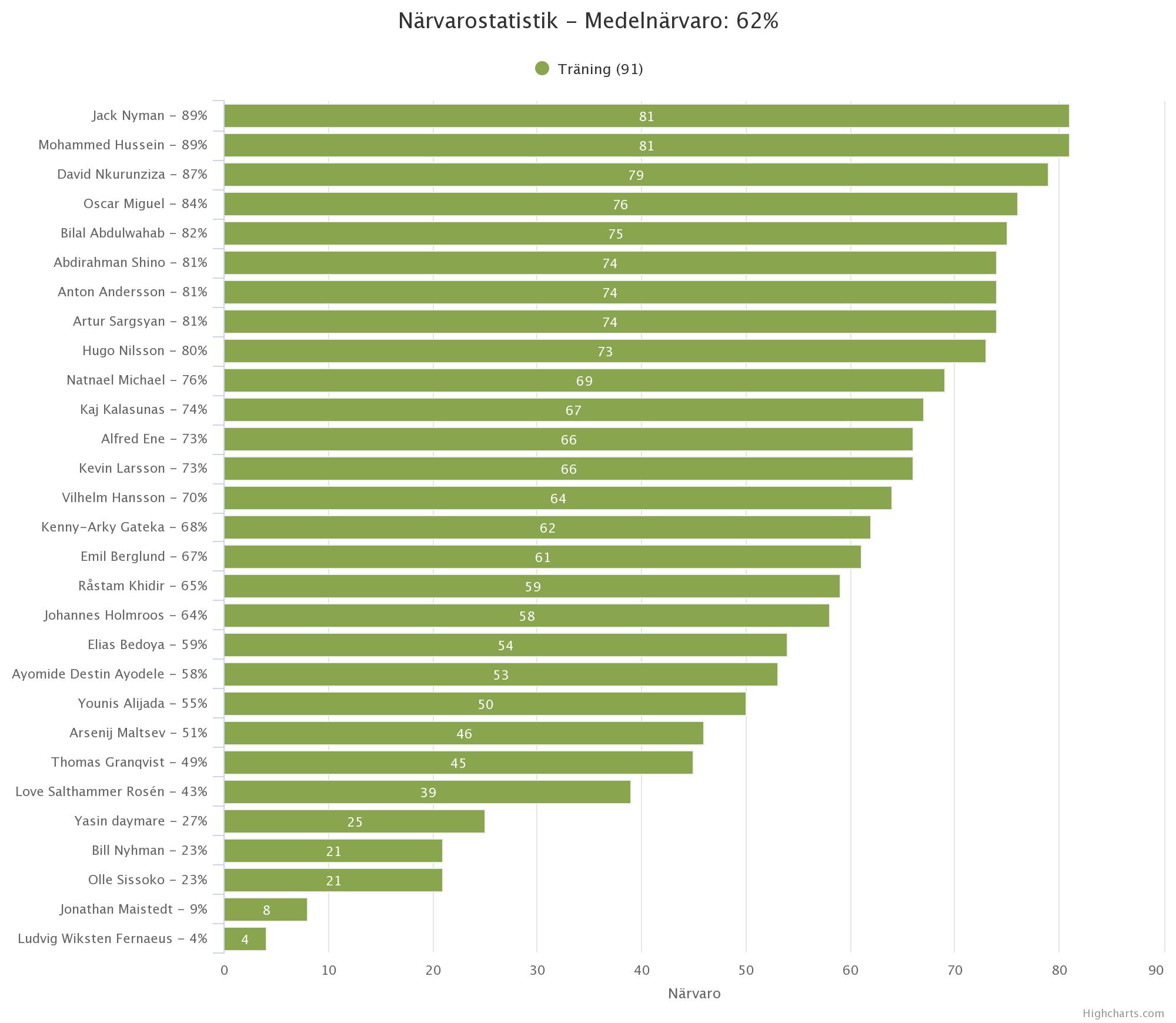 Roller
Säsongen 2021
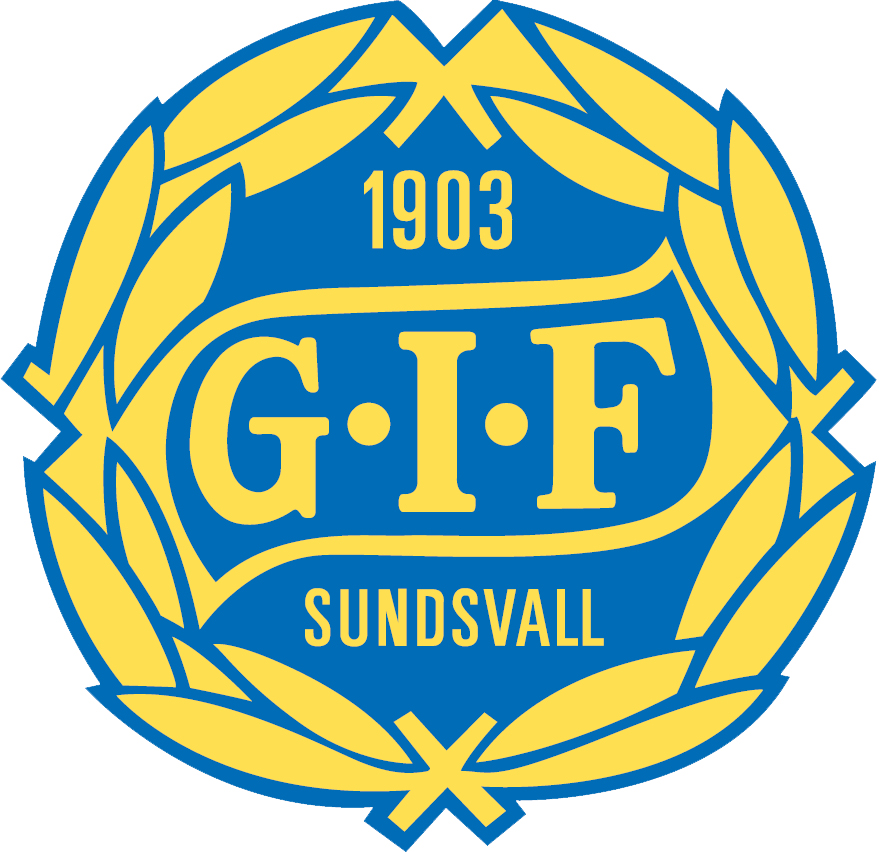 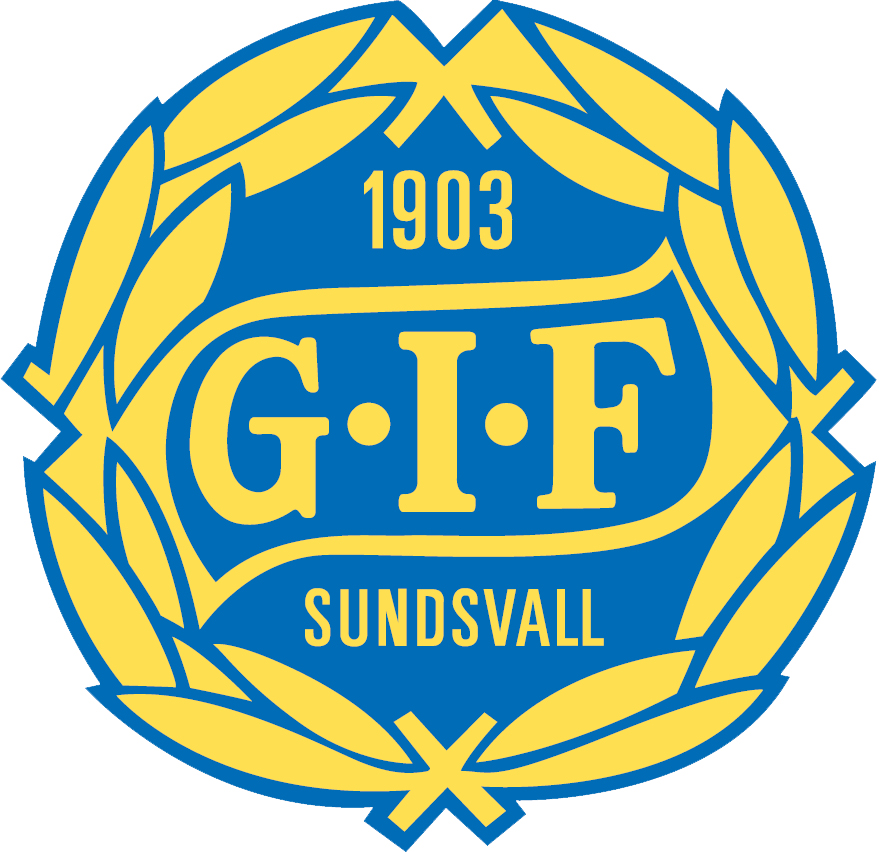 Träningar
	
a) 3 träningar/vecka när vi har plan (hallbrist)

b) Fortsatt tematräningar med fokus på teknik och offensiv

c) Rätt utrustning behövs
			Underställ
			Shorts, T-shirt, strumpor
			Långbyxor och tröja
			Funktionsjacka (som andas)
			Vantar, mössa
			Vattenflaska
			Väska
			Torrt ombyte
d) Förberedd (Aktivitet, Återhämtning, Kost)
Tränare
Organisera träningen
		Samling (Vad-Varför-Hur)
Hjälpa spelaren
		Visa/instruera
Förstärka positiva beteende
		Berömma bra saker
Spelare
Lyssna på genomgångar
Ställ frågor om du inte förstår
Göra sitt bästa
Berömma andra

Förälder/anhörig
Ställ frågor
Vad tränade ni idag?
Vad tyckte du var kul?
Stötta ditt barn
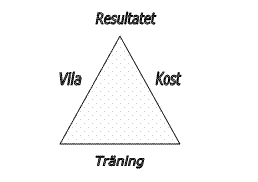 Roller
Säsongen 2021
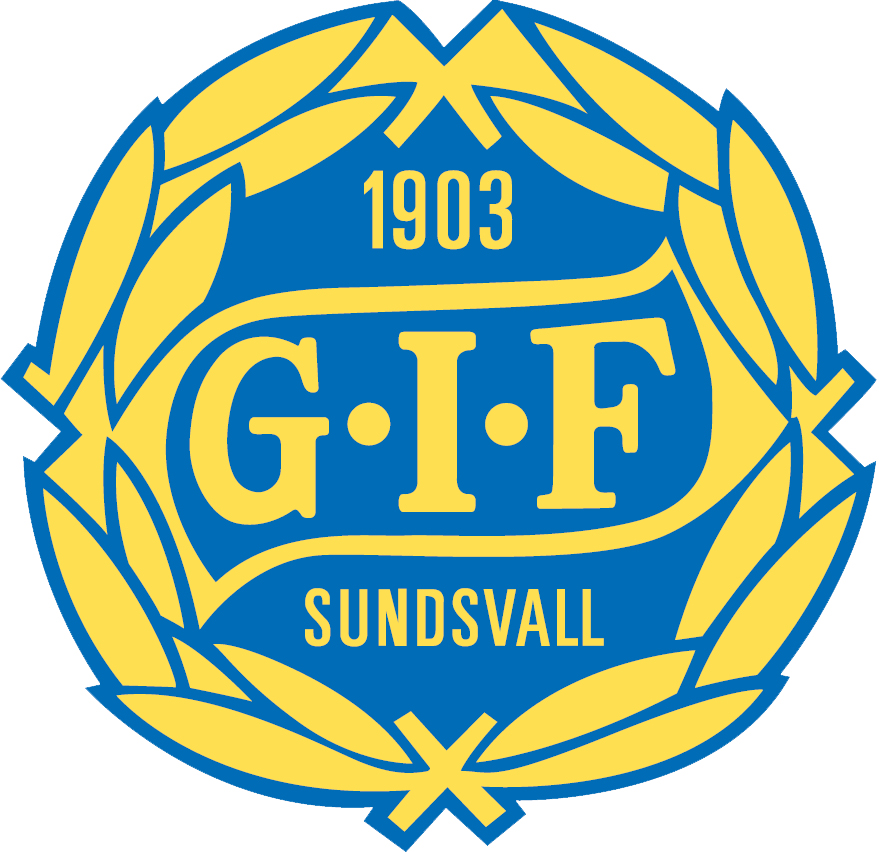 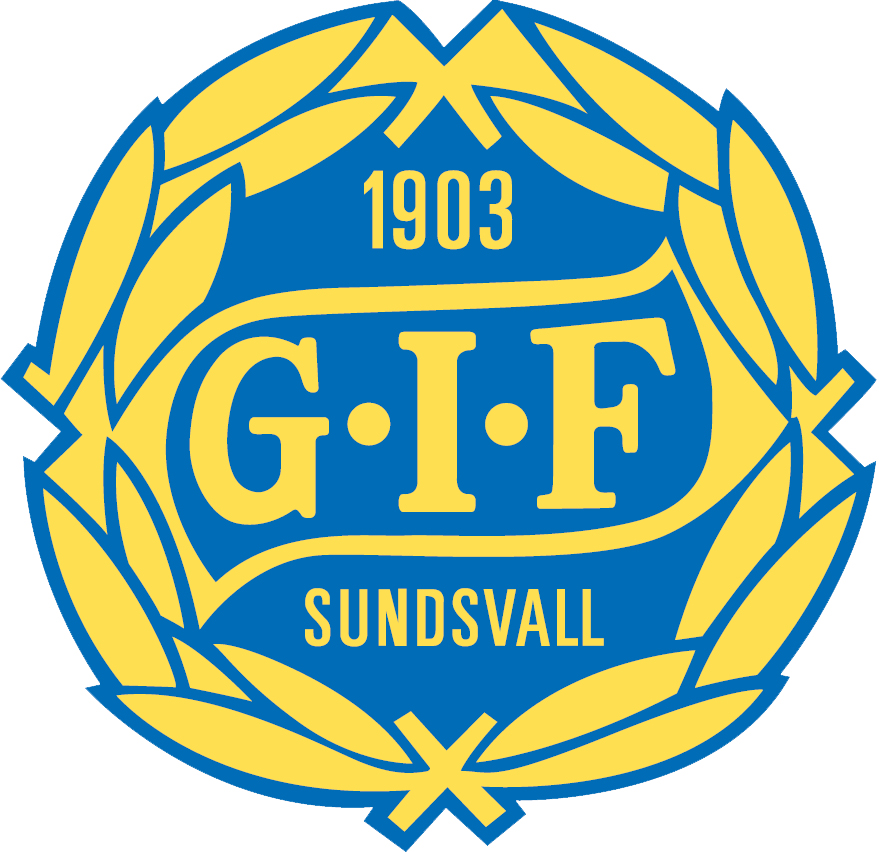 2. Matcher
	
Internmatcher
	Anordnar efter behov

Träningsmatcher
	Anordnar efter behov

Seriespel (2 lag)
	Vår:		Början av maj-slutet av jun
	Höst:		Början av aug-slutet av sep

Futsal
	Futsal (3 lag), start 15 nov 2020
Tränare
Organisera matchen
		Samling (Vad-Varför-Hur)
Hjälpa spelaren
		Visa/instruera
Förstärka positiva beteende
		Berömma bra saker
Spelare
Lyssna på genomgångar
Ställ frågor om du inte förstår
Göra sitt bästa
Berömma andra

Förälder/anhörig
Ställ frågor
Vad tränade ni idag?
Vad tyckte du var kul?
Stötta ditt barn
Heja på laget
Roller
Säsongen 2021
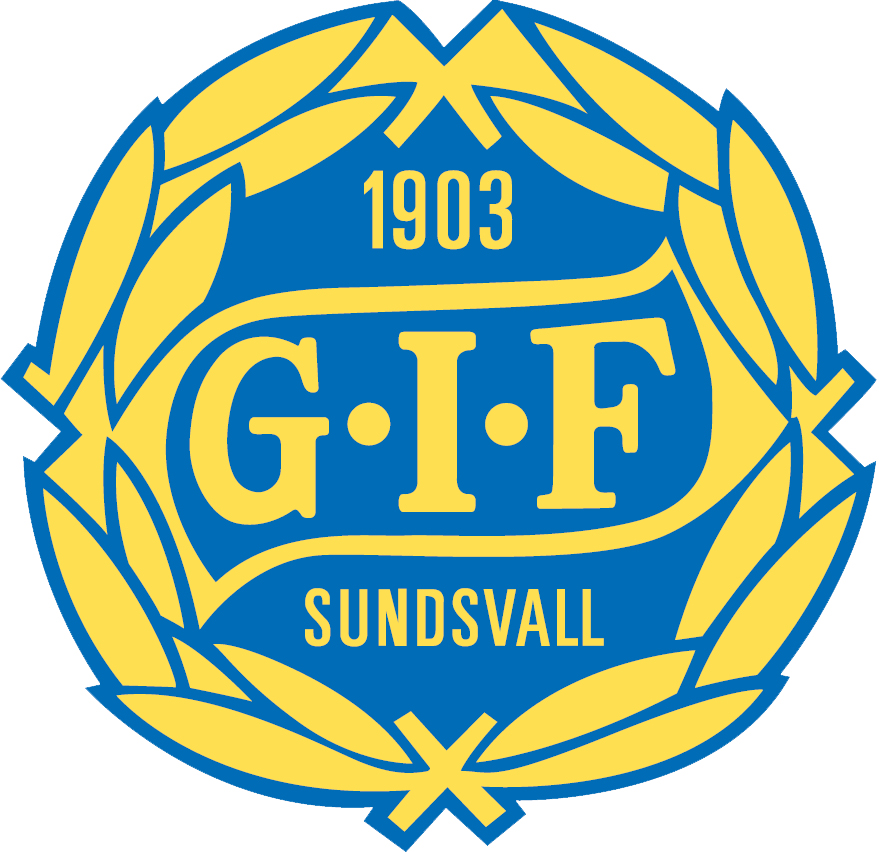 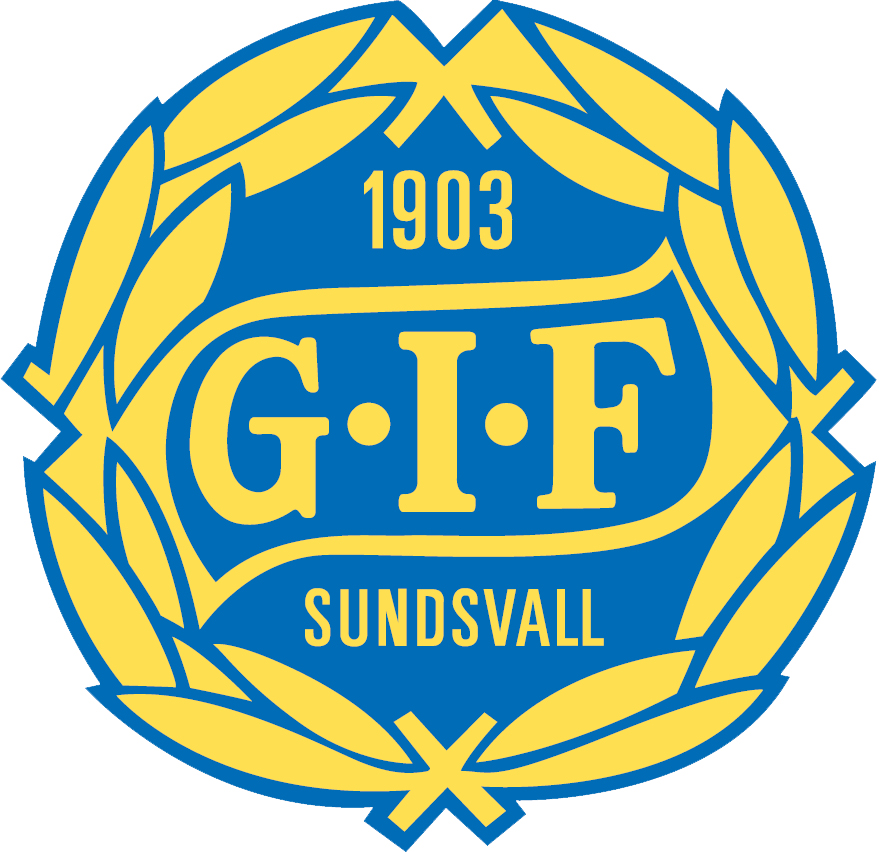 3. Cuper
	
GIF Sundsvall Cup			15-17 jan
Mid Nordic Indoor, Timrå		(ca 19-22 mar)
Egen träningsmatchshelg		17-18 el 24-25 apr
Hudik Cup			18-20 jun
Lilla VM				25-27 jun
Mid Nordic Cup			6-8 aug
Tränare
Organisera matchen
		Samling (Vad-Varför-Hur)
Hjälpa spelaren
		Visa/instruera
Förstärka positiva beteende
		Berömma bra saker
Spelare
Lyssna på genomgångar
Ställ frågor om du inte förstår
Göra sitt bästa
Berömma andra

Förälder/anhörig
Ställ frågor
Vad tränade ni idag?
Vad tyckte du var kul?
Stötta ditt barn
Heja på laget
Förbered mat och vätska
Säsongen 2021
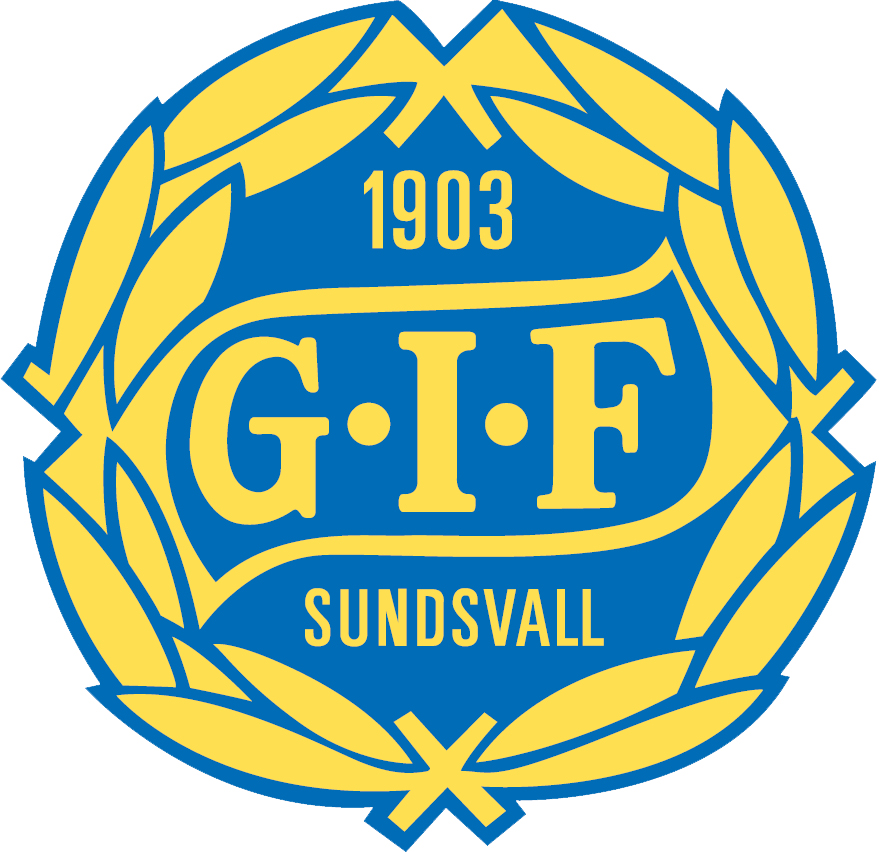 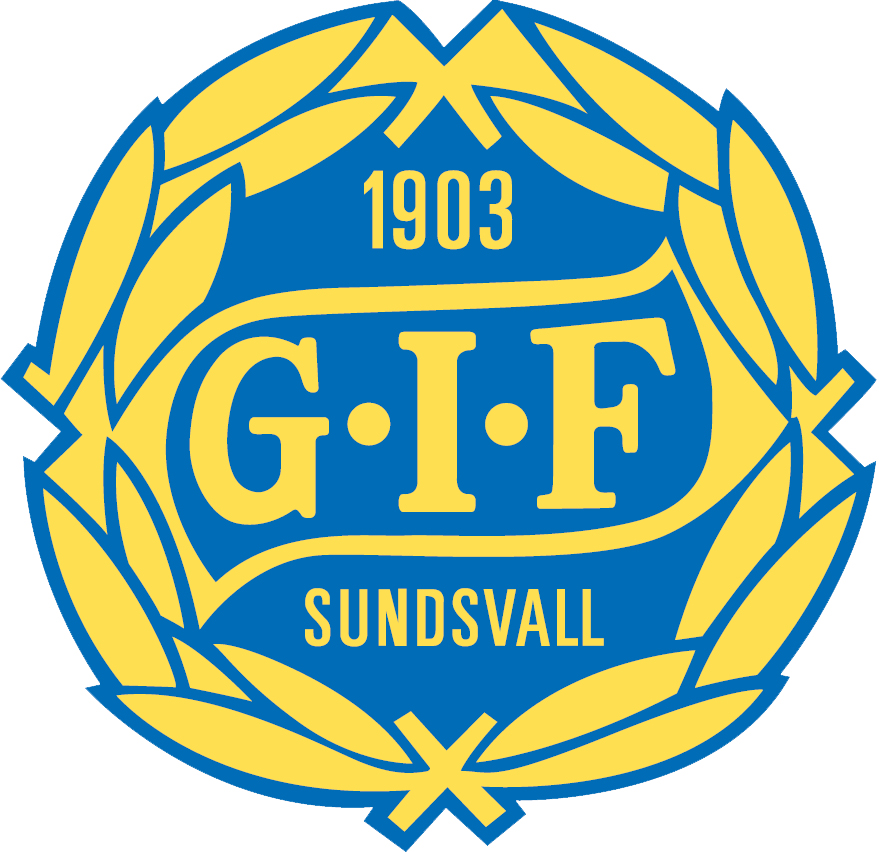 3. Övrigt
	
Arbeten
GIF Sundsvall Cup
Kiosk vid a-lagsmatcher
Egna sammandrag
Mer arbeten efterfrågas såsom städjobb 
Ekonomi	
Lagkassa, saldo per 2020-11-01: 14.726 kr 	
Träningskläder
Stadium 
Policygrupp
Sponsorer
Medlems- och träningsavgift
Ska vara betald sista mars – utskick kommer

Övriga frågor?